Préparation de seringues intra-tumorales en virothérapie oncolytique-Analyse de risques a priori
Charles-Patrick Mortier – Interne en pharmacie
[Speaker Notes: Je vais vous présenter une étude de risque que nous avons mené au CEM. Cette étude avais pour but de fiabiliser…
Suite à la mise en place récente d’une nouvelle étude clinique
S’agissant d’une activité nouvelle, nous avons souhaité évaluer notre processus de fabrication afin de le fiabiliser]
Préparation de seringues intra-tumorales en virothérapie oncolytiqueAnalyse de risques a priori
Pexastimogene devacirepvec
Indication
Carcinome Hépatocellulaire
Réglementation
Médicaments de Thérapeutique Innovante (MTI)
OGM
Virus de la vaccine modifié 
Recommandations Haut Conseil Biotechnologies
Locaux et équipements
ZAC Classe C dédiée virus oncolytiques
PSM IIb
[Speaker Notes: Matériel génétique modifié
Thymidine kinase: 
Rôle central dans la réplication virale
Grande quantité « disponible » dans cellule cancéreuse
Réplication cellules tumorales
Cellules saines épargnées
GM-CSF
Activation réponse tumorale
Lyse cellule]
Préparation de seringues intra-tumorales en virothérapie oncolytiqueAnalyse de risques a priori
Pexastimogene devacirepvec
Préparation
Seringues 
Intra-tumorales
Site tumoral n°1
Diamètre X
Volume x
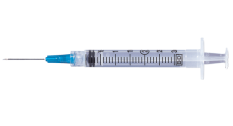 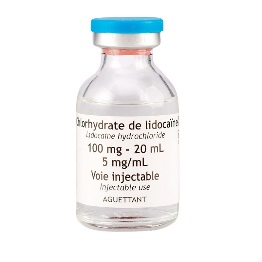 Suspension virale
Stockage -70°C
Décongélation 15 min
Site tumoral n°2
Diamètre Y
Volume y
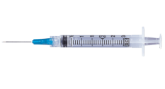 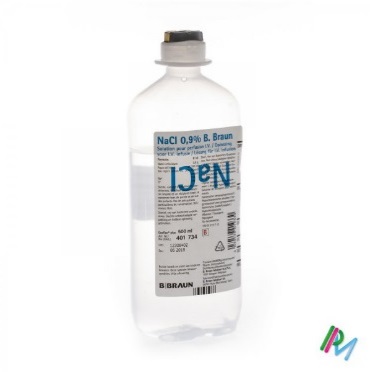 Mise en suspension
Dispositif de mélange
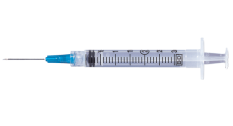 Site tumoral n°3
Diamètre Z
Volume z
Solution tampon
NaCl 0,9%
+ Bicarbonate de Na
…
[Speaker Notes: Solution mère puis répartition dans seringues
Intégralité du flacon doit être administré]
Préparation de seringues intra-tumorales en virothérapie oncolytiqueAnalyse de risques a priori
Etude de risques – Matériels et méthodes
Recommandations MTI
SFPO - HCB
Elaboration mode opératoire
Analyse de risque a priori

Méthode AMDEC

Cotation Fréquence & Gravité (1-4)
Simulations

Binôme PPH/ Pharmacien

2 équipes distinctes
Optimisations - Actions correctives
Adaptation du mode opératoire
[Speaker Notes: Expliquer Théorie en premier puis positionner // simulation
Etude de risques s’inscrit dans 
« fiabiliser »]
Préparation de seringues intra-tumorales en virothérapie oncolytiqueAnalyse de risques a priori
Etude de risques – Résultats
[Speaker Notes: Risques mis en évidence]
Préparation de seringues intra-tumorales en virothérapie oncolytiqueAnalyse de risques a priori
Etude de risques – Résultats
Risques liés à la voie d’administration intra-tumorale









Optimisation de l’homogénéité de la solution mère
Limitation du volume mort du dispositif mélangeur
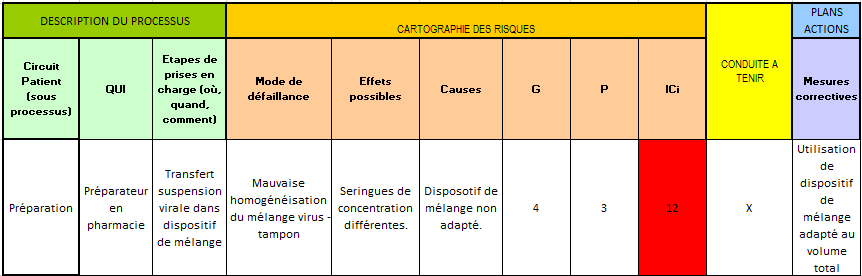 [Speaker Notes: Bien expliquer la ligne en totalité
Protocole du promoteur exige que l’intégralité du flacon soit administré 
Sinon déviation // protocole
Photos poches vide, robinet trois voies, flacon vide. -> pb flacon vide -> aiguille.
Robinet trois voie, adapté pour volume inférieur à 60ml. 
Pb poche vide -> volume mort.]
Préparation de seringues intra-tumorales en virothérapie oncolytiqueAnalyse de risques a priori
Etude de risques – Résultats
Risques liés à la voie d’administration intra-tumorale
Choix dispositif de mélange
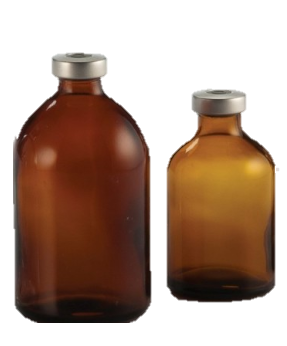 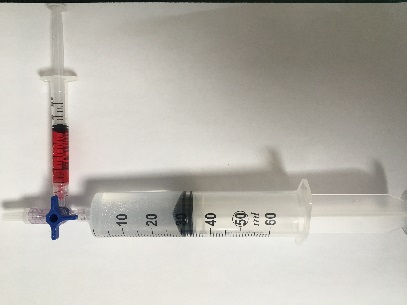 [Speaker Notes: Choix du dispositif de mélange a été une étape cruciale
Nous avons donc étudié les différentes possibilités s’offrant à nous
Choix du DM fonction du volume total]
Préparation de seringues intra-tumorales en virothérapie oncolytiqueAnalyse de risques a priori
Etude de risques – Résultats
Risques liés à la nature biologique du Pexa-Vec








Formation PPH (Présentation essai, risques, mise en situation…)
Limiter recours aux aiguilles
Mise en place procédure de PEC
Equipe Opérationnelle d’hygiène établissement
Lien avec le service d’infectiologie du CHU en cas de réaction grave
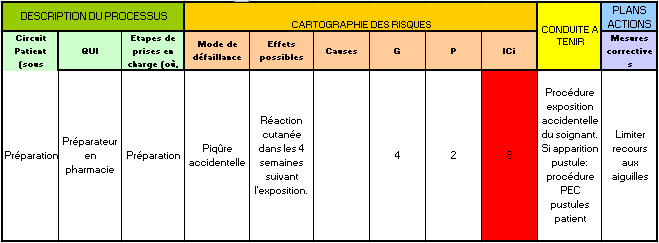 [Speaker Notes: Risque infectieux notamment en cas d’effraction cutanée
Service hygiène CEM + infectio chu]
Préparation de seringues intra-tumorales en virothérapie oncolytiqueAnalyse de risques a priori
Conclusion
Techniques de manipulation classiques
Préparation solution tampon
Dilution flacon suspension virale dans tampon
Répartition dans 1 à 5 seringues de volumes variables
Mais contraintes spécifiques
Biologique: risque infectieux
Administration in situ
Importance simulations
Identification de problèmes non anticipés (matériel, gestion déchets…)
Gestion appréhension PPH
[Speaker Notes: Mise en situation -> validation des solutions retenues]